ÉTLAP
(Gyorsan öregedő bőrű, ideges űrhajós részére.)
HÉTFŐ
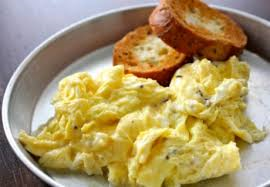 Reggeli: tojásrántotta, kakaóval
Tízórai:  vajas kenyér
Ebéd: rántott hús, rizzsel 
Uzsonna: alma 
Vacsora: sült máj
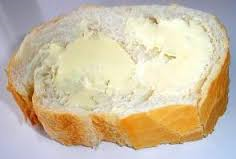 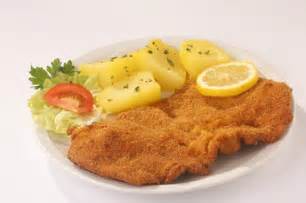 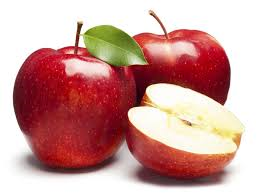 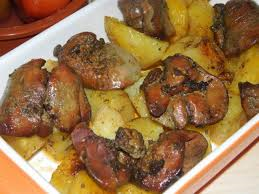 KEDD
Reggeli: nutellás kenyér, tej 
Tízórai: szalámis kifli, répa 
Ebéd: húsleves, répával
Uzsonna : nyers répa, majonézes salátával
Vacsora: rántott hús, sült krumpli
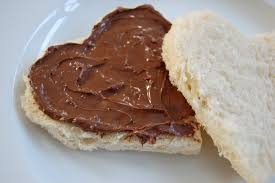 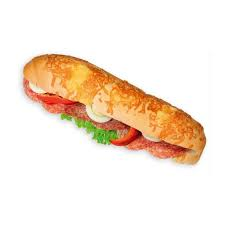 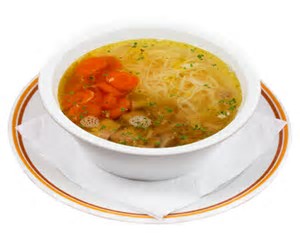 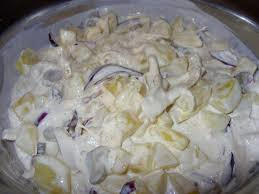 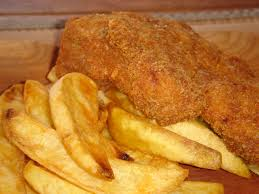 SZERDA
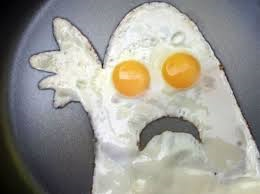 Reggeli: tükör tojás
Tízórai: joghurt
Ebéd: rántott hal, főtt répa
Uzsonna: rántott tök
Vacsora: pizza
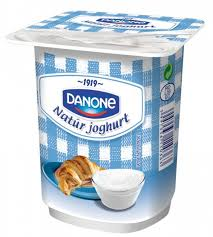 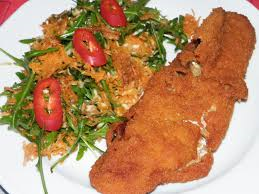 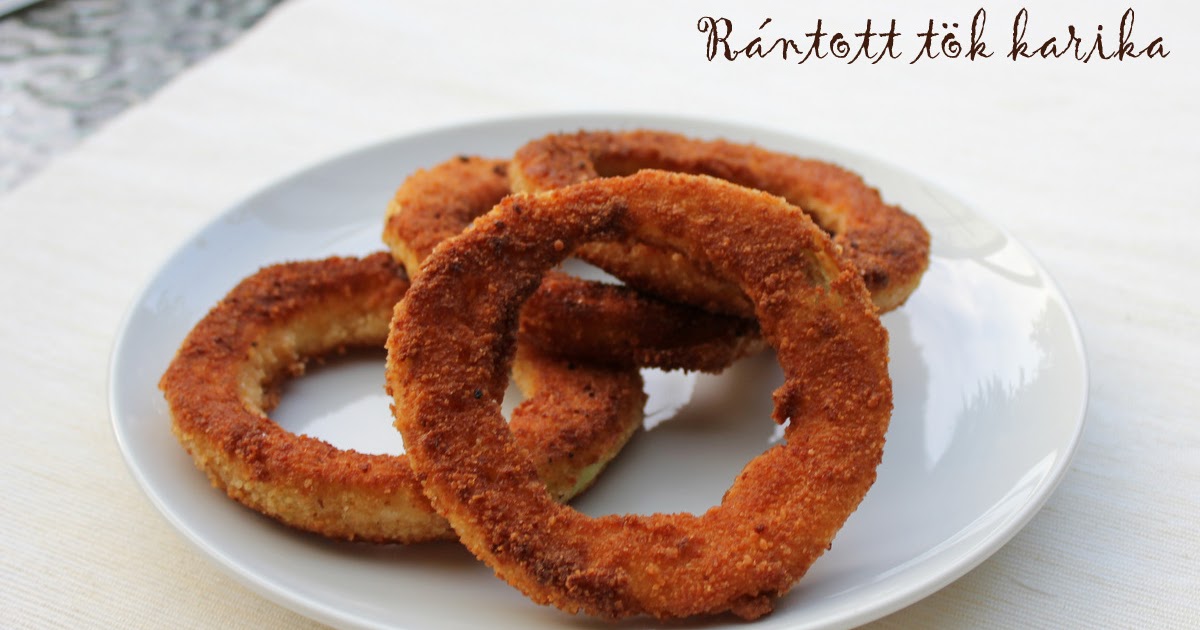 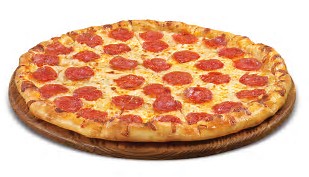 CSÜTÖRTÖK
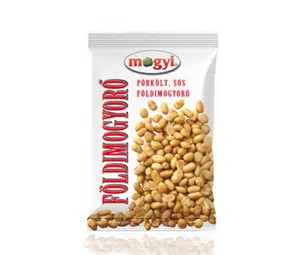 Reggeli: mogyoró pörkölve 
Tízórai: répaleves
Ebéd: hamburger 
Uzsonna: kefír
Vacsora: szardínia
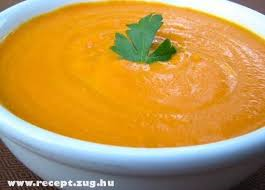 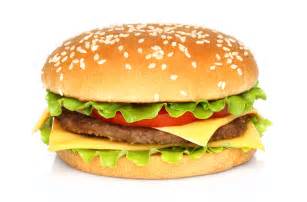 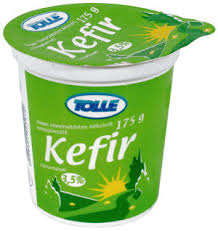 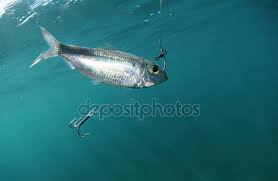 PÉNTEK
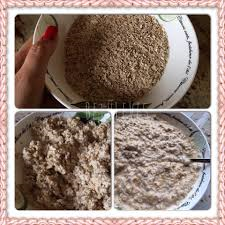 Reggeli: zab, tojás
Tízórai: lekváros barnakenyér
Ebéd: brokkoli, főtt hallal
Uzsonna: nyers répa, sütőtök
Vacsora: saláta, pörkölttel
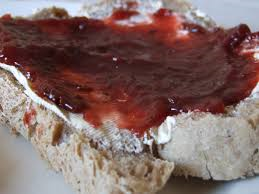 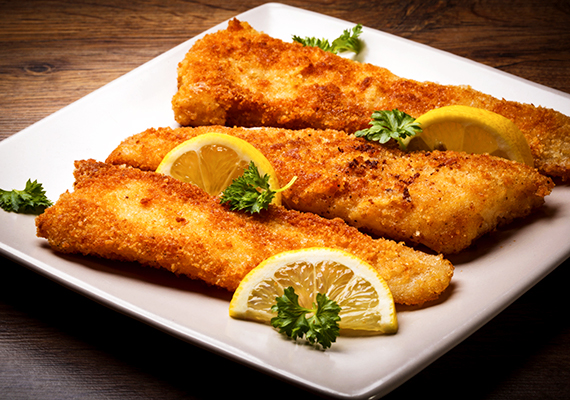 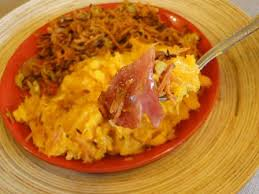 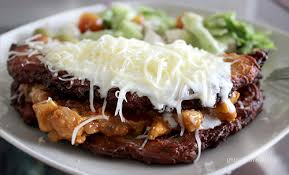